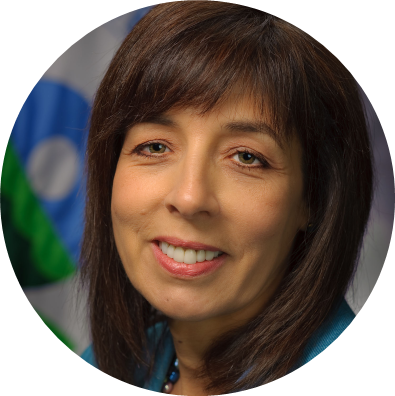 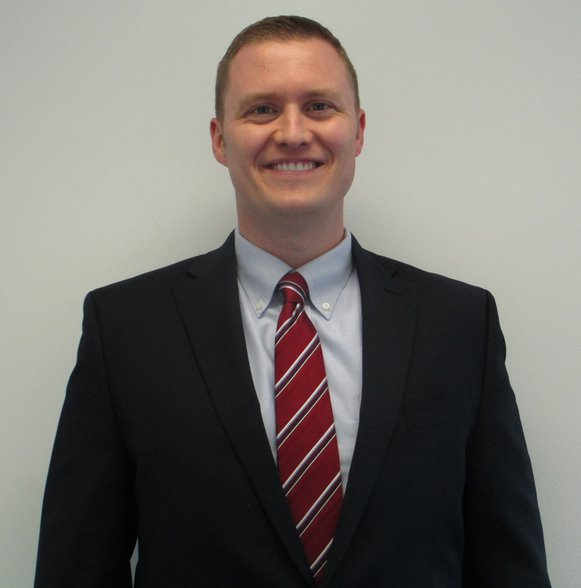 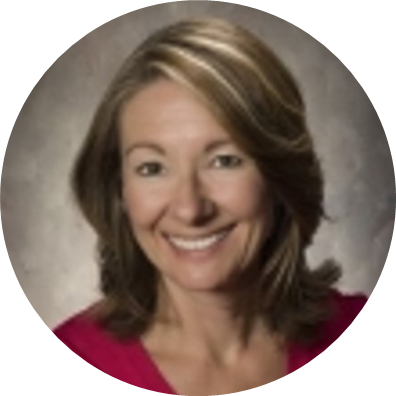 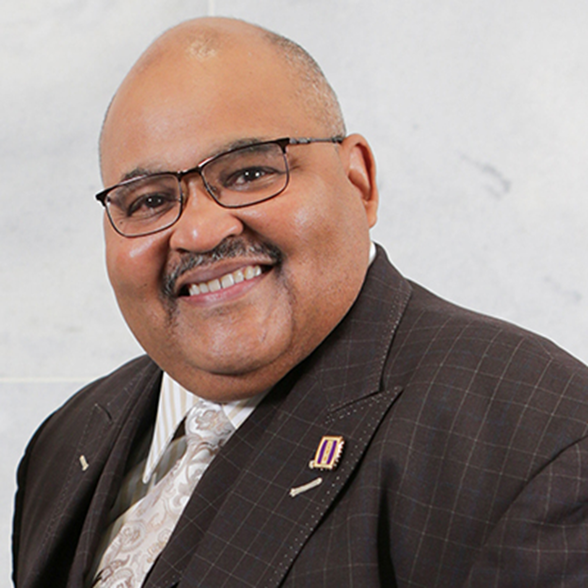 Diana (Berg) Gerbi (BS 1975)
Jeremy Walker (PhD 2006)
Maria J. Doa (PhD 1985)
McMahan L. Gray (BS 1980)
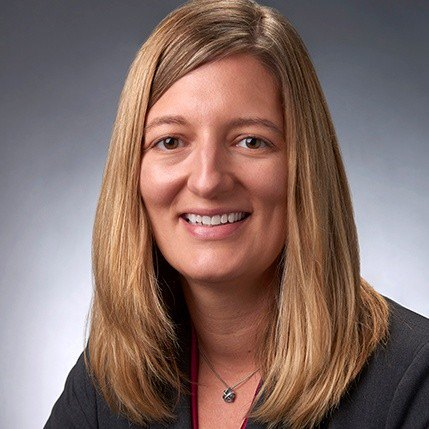 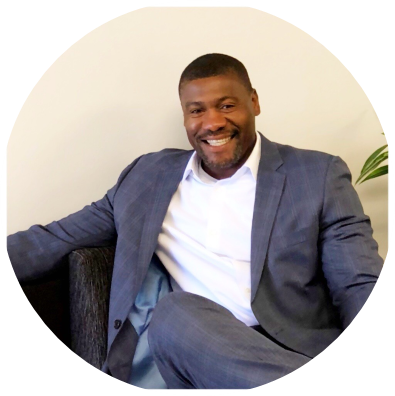 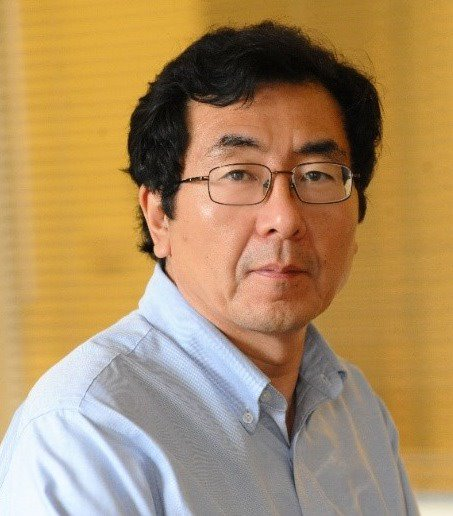 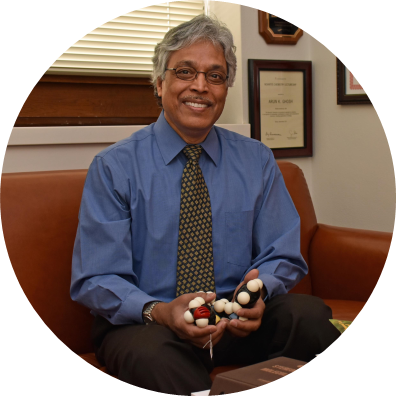 Arun Ghosh (PhD 1985)
Monde Qhobosheane (BS 1997)
Jingguang Chen (PhD 1988)
Jamie (McCabe) Dunn (PhD 2007)